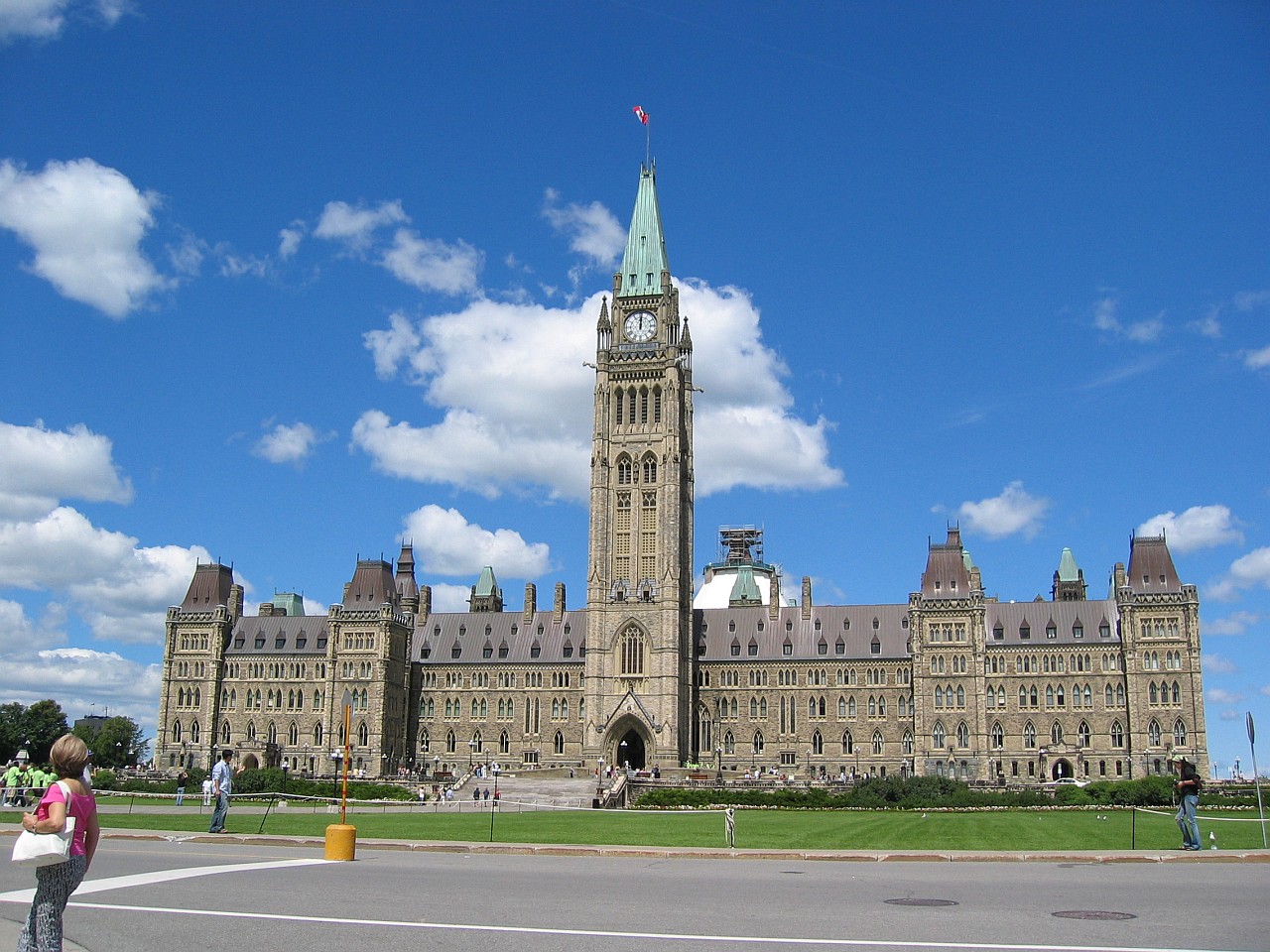 Canada’s Federal Government Structure and Passing a Bill
CHV2O
Canadian Civics & Citizenship
Copyright ©2021 Kosowan’s Korner. All rights reserved.
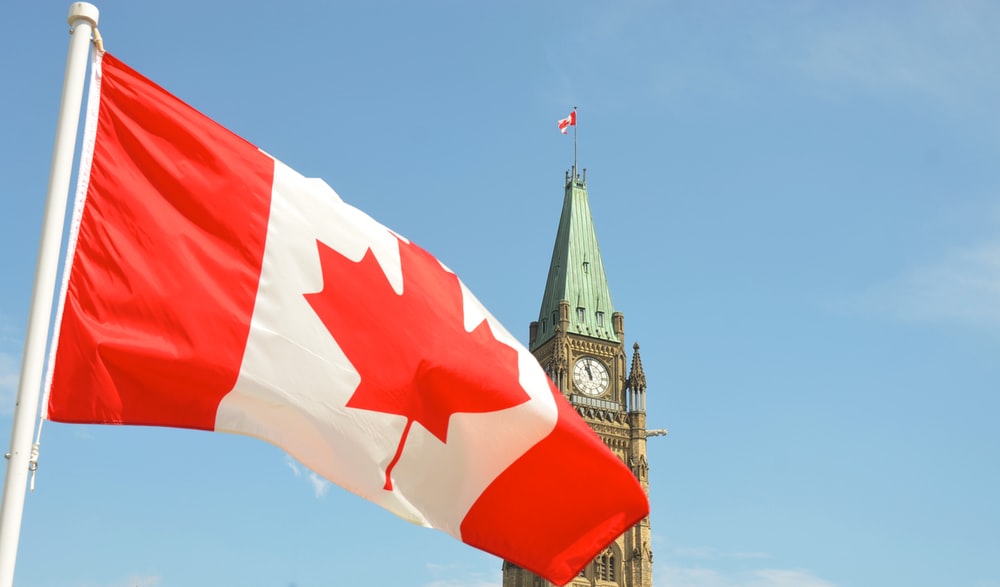 Parliamentary Structure
Parliament is the LEGISLATIVE branch … at the FEDERAL level.


There are 2 houses in Parliament, so it is … a BICAMERAL system.
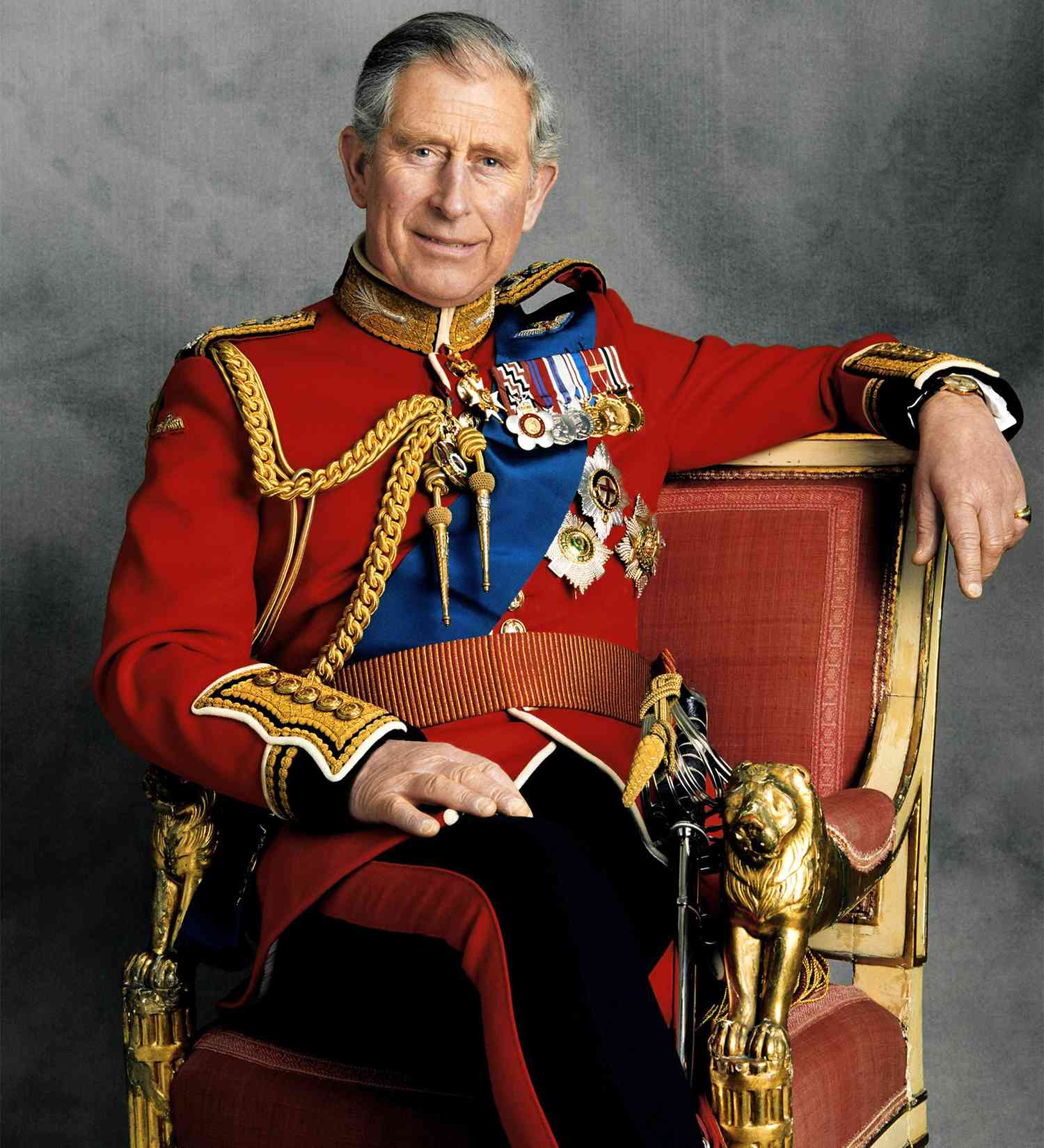 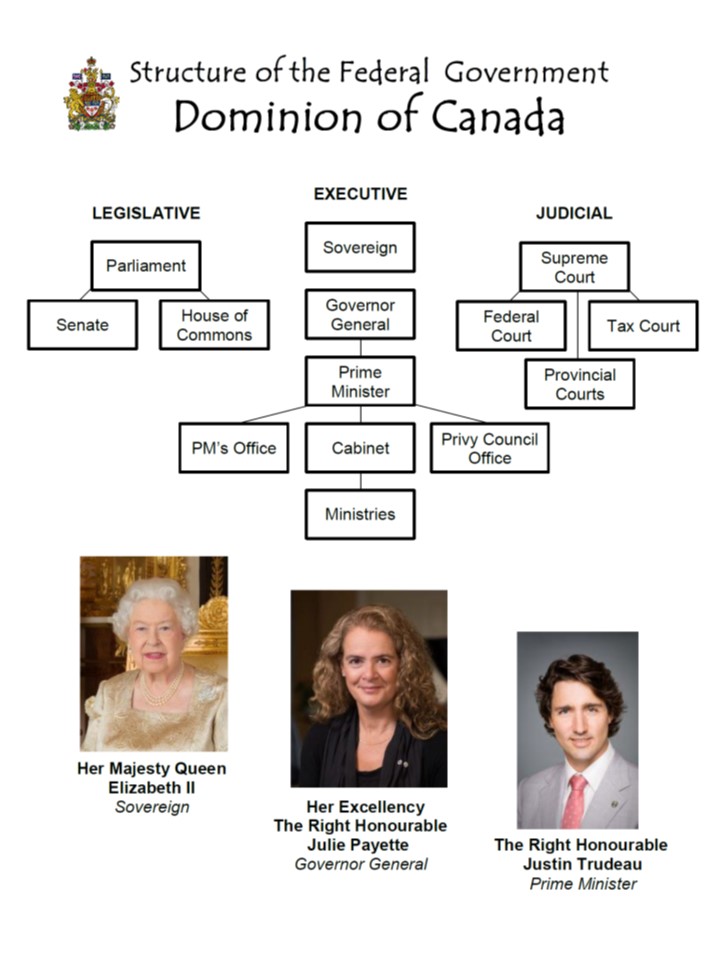 His Majesty the King  Charles III
Sovereign
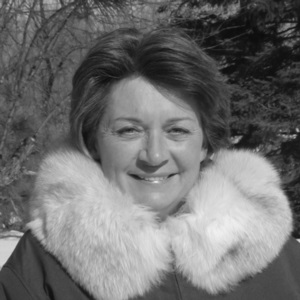 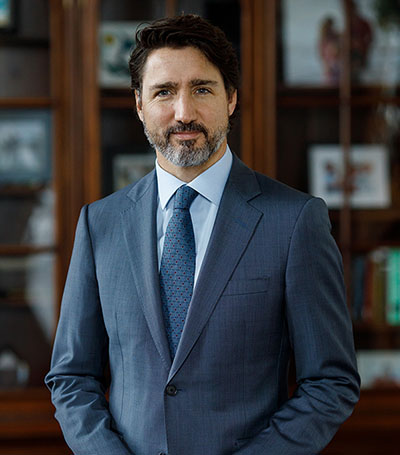 Her ExcellencyThe Right Honourable Mary SimonGovernor General
The Right HonourableJustin TrudeauPrime Minister
The Prime Minister of Canada
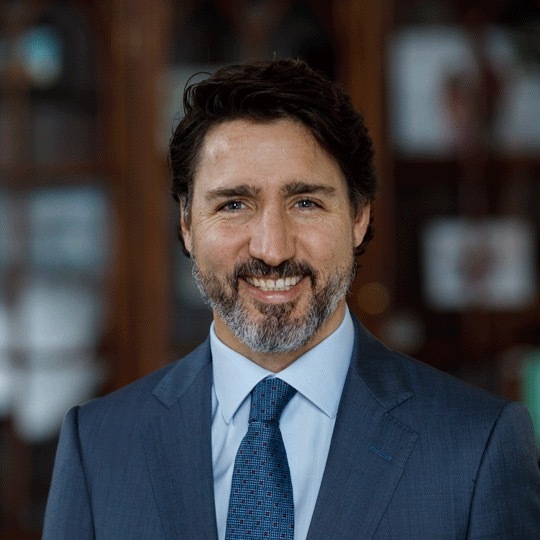 The 23rd Prime Minister of Canada is The Right Honourable Justin Trudeau. First elected in November, 2015 and then re-elected in 2019 and 2021.
As leader of the Liberal Party of Canada, Trudeau works with his MPs and Cabinet Ministers to enable policies that align with the values of his Party.
[Speaker Notes: Prime Minister Trudeau is a polarizing figure, who was Canada’s elected Premier during times of protest and division between the Western provinces and the rest of Canada as well as the COVID-19 Pandemic. Your class (or you) might have strong opinions on Mr. Trudeau. This slide is presented with full neutrality to teach students who the Prime Minsiter is. Class discussions can and should happen about the impact of said leader, as they should for all elected representatives.

Trudeau is given his honorific title as a member of the Privy Council, The Right Honourable, as is the custom for Canadian government. Trudeau will retain the title of Right Honourable for life, as a Prime Minister of Canada]
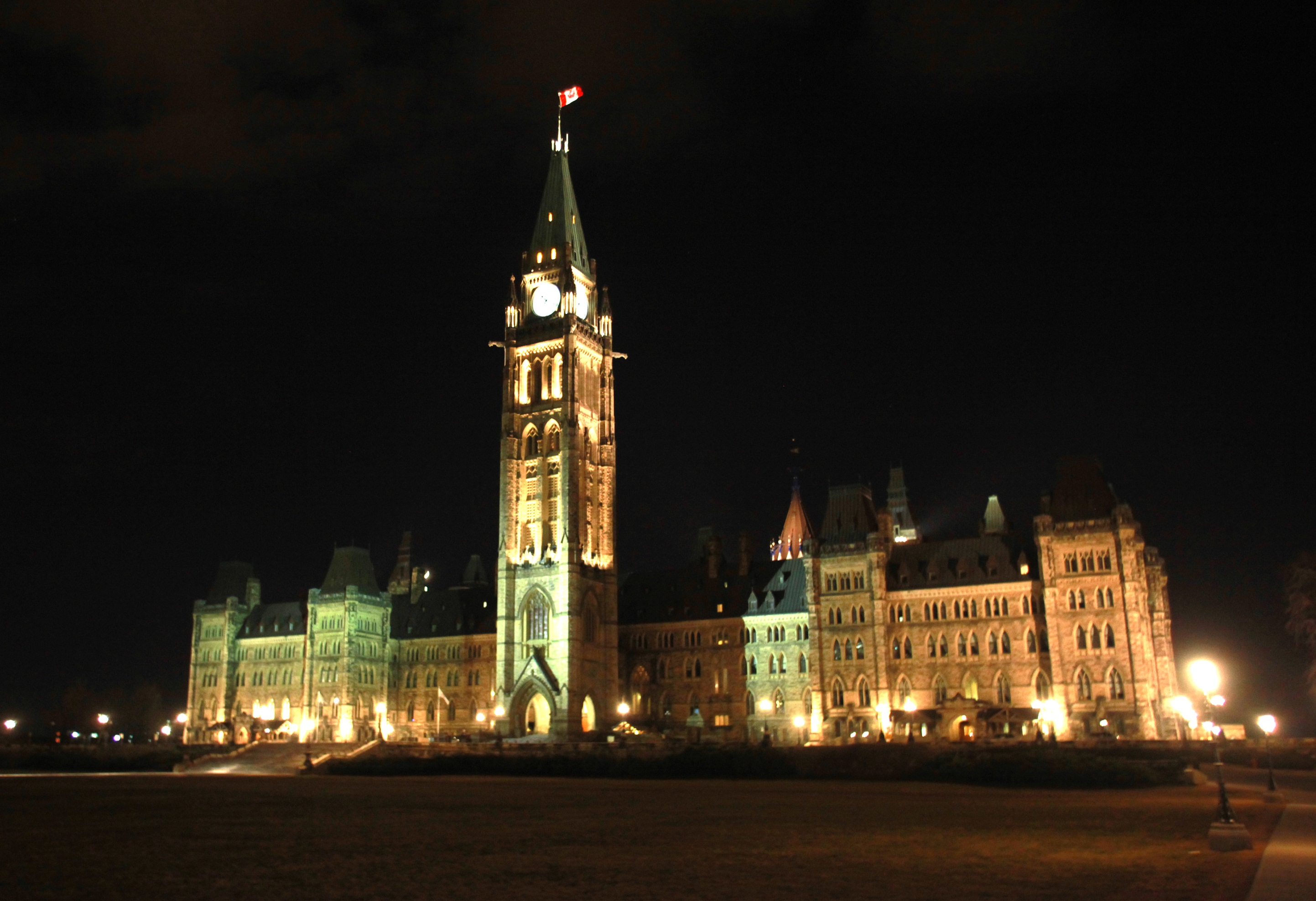 There are Two Legislative Chambers:


The House of Commons

and the Senate
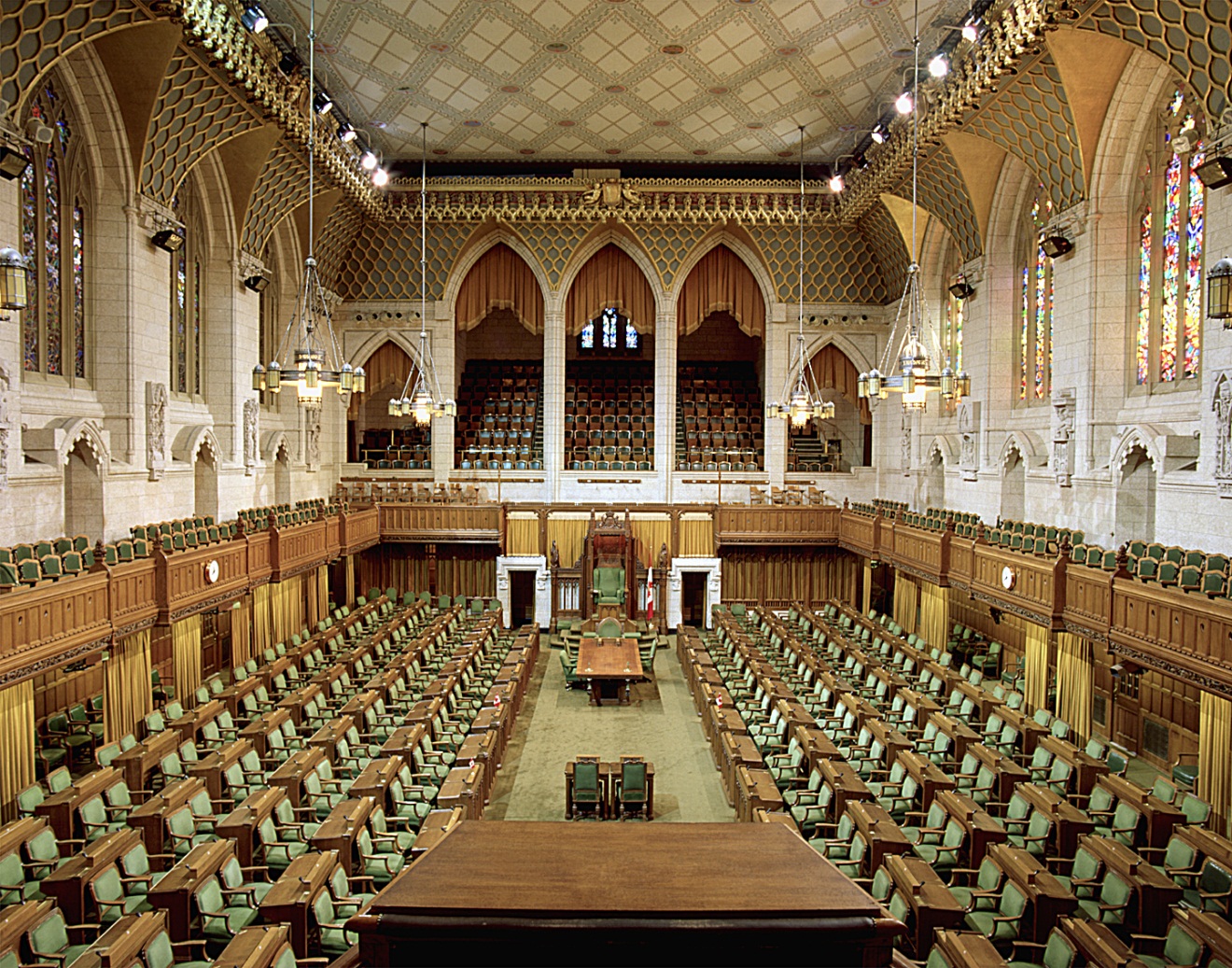 Canada’s House of Commons
338 MPs (Members of Parliaments)

Elected from ridings across Canada

What are commoners?
Who can be an MP?
Any Canadian citizen 18 years of age and older can become an MP.
March 19, 1941
May 31, 1991
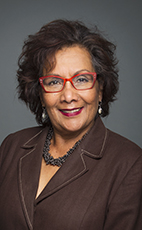 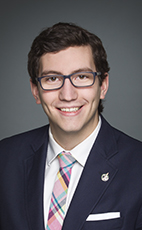 The longest sitting MP is Hedy Fry (Liberal, Vancouver Centre), who has served as a Member of Parliament since 1993.
Youngest person to be elected is Pierre-Luc Dusseault (NDP, Sherbrooke) who was first elected at 19.
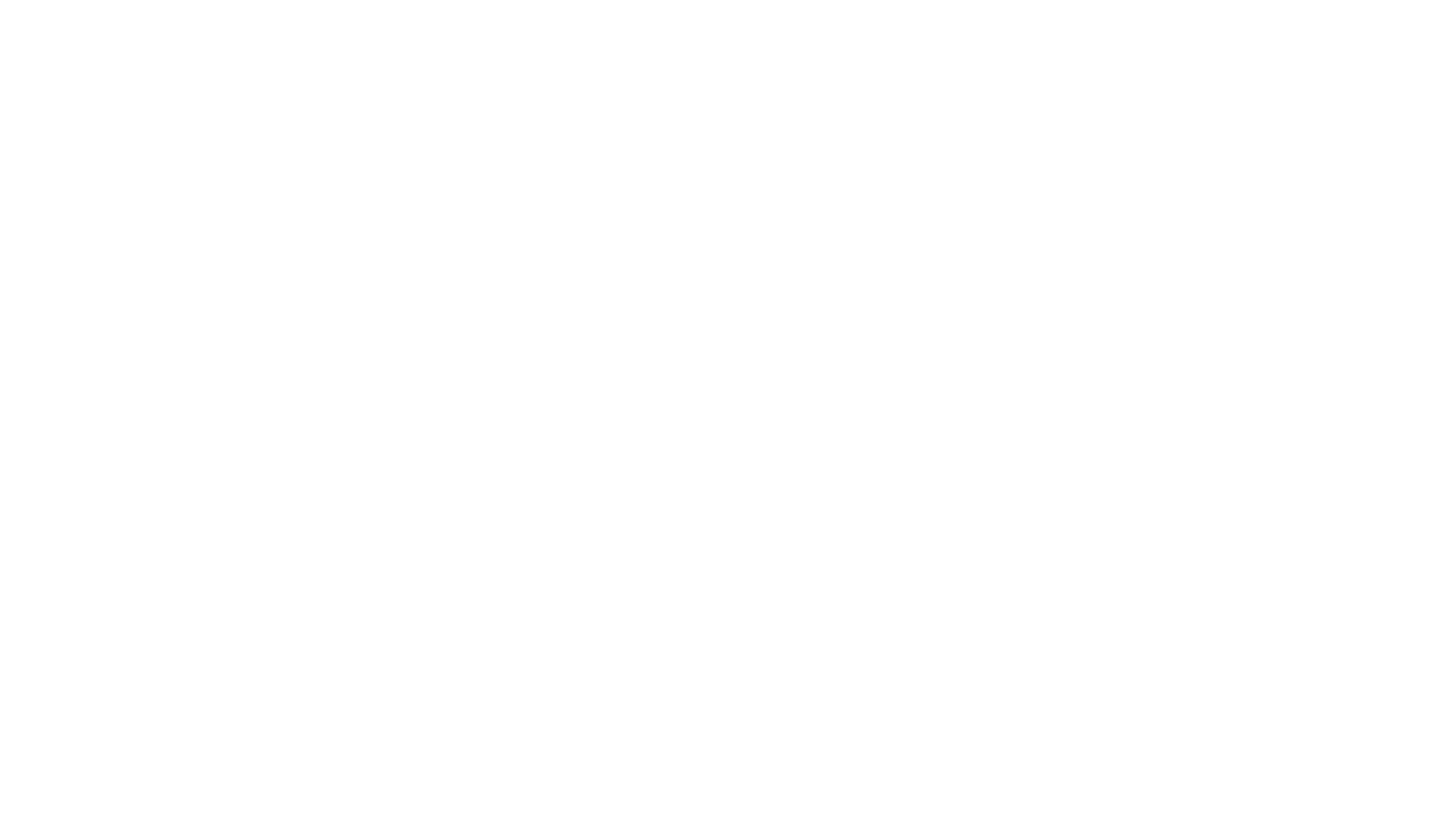 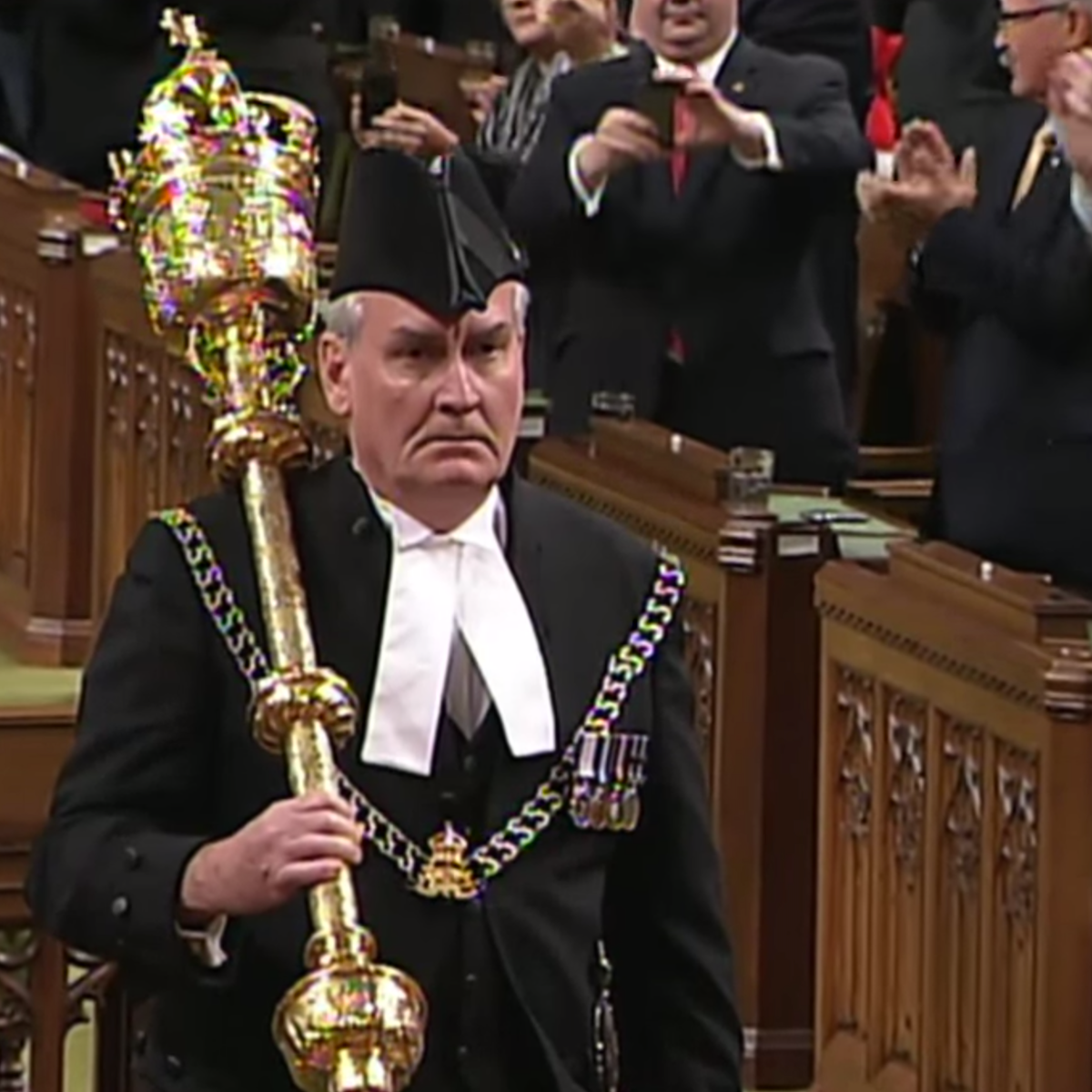 The Mace: Power of the Crown
The Mace is the official symbol of the Crown’s power.

Originally, it was a weapon used by the King’s Sergeant at Arms to protect his life. It weighs 11 lbs.
This is a replica of the last mace which destroyed in a fire in 1916.
Parliament cannot conduct official business without the ceremonial mace present.
[Speaker Notes: The head of the Senate Mace is divided into four panels, the first of which shows the French fleur-de-lis, the second showing the Irish harp, the third showing an English rose and Scottish thistle, and the fourth showing the Great Seal of Lower Canada. In the centre of the Crown is the coat of arms of the United Kingdom. After the Mace Bearer carries it into the Red Chamber, he or she places it on a red cushion on the Clerk’s Table with the crown facing the Speaker. The mace must be present on the table for the Senate to conduct its business, and stays in its place until the end of each sitting. During meetings of the Committee of the Whole, the mace is placed under the table. 
During ceremonies of state when the Governor General is present in the Senate Chamber, the mace is held upright by the Mace Bearer near the thrones. When the monarch is in the Senate Chamber, the mace is covered with a cloth, since it is unnecessary to symbolize the monarch when he or she is present. When the mace is not in use for Senate proceedings, it is stored in a cabinet in the Speaker's office.Pictured is Kevin Vickers who protected MPPs during the Parliament Hill Shootings of October 22, 2014. Vickers used his handgun not the mace.]
KNOW YOUR LOCAL MP
Each riding in Canada has an MPP, and they are accountable to the citizens

How can you find out who your MPP is?
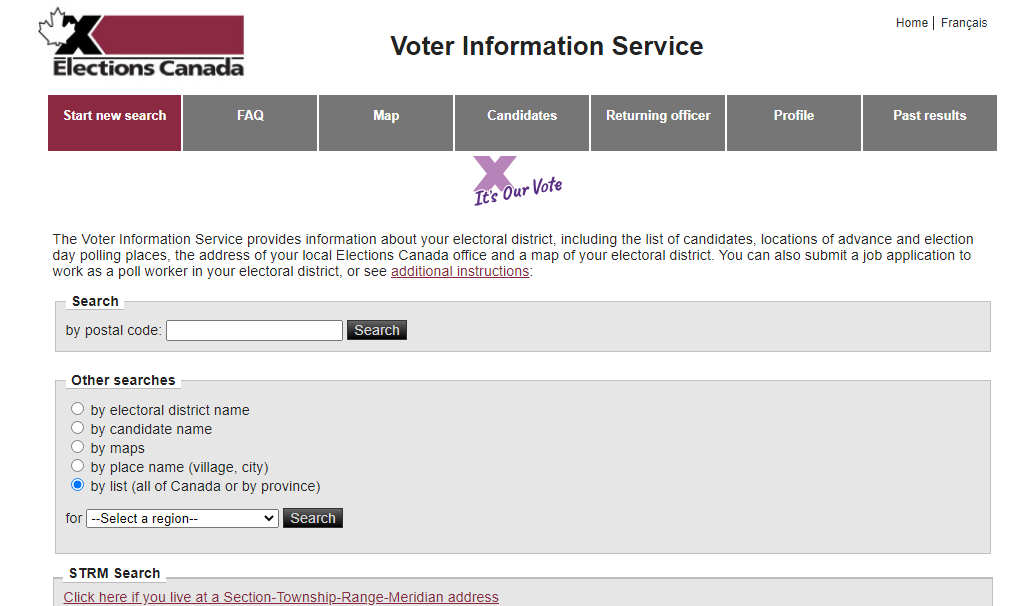 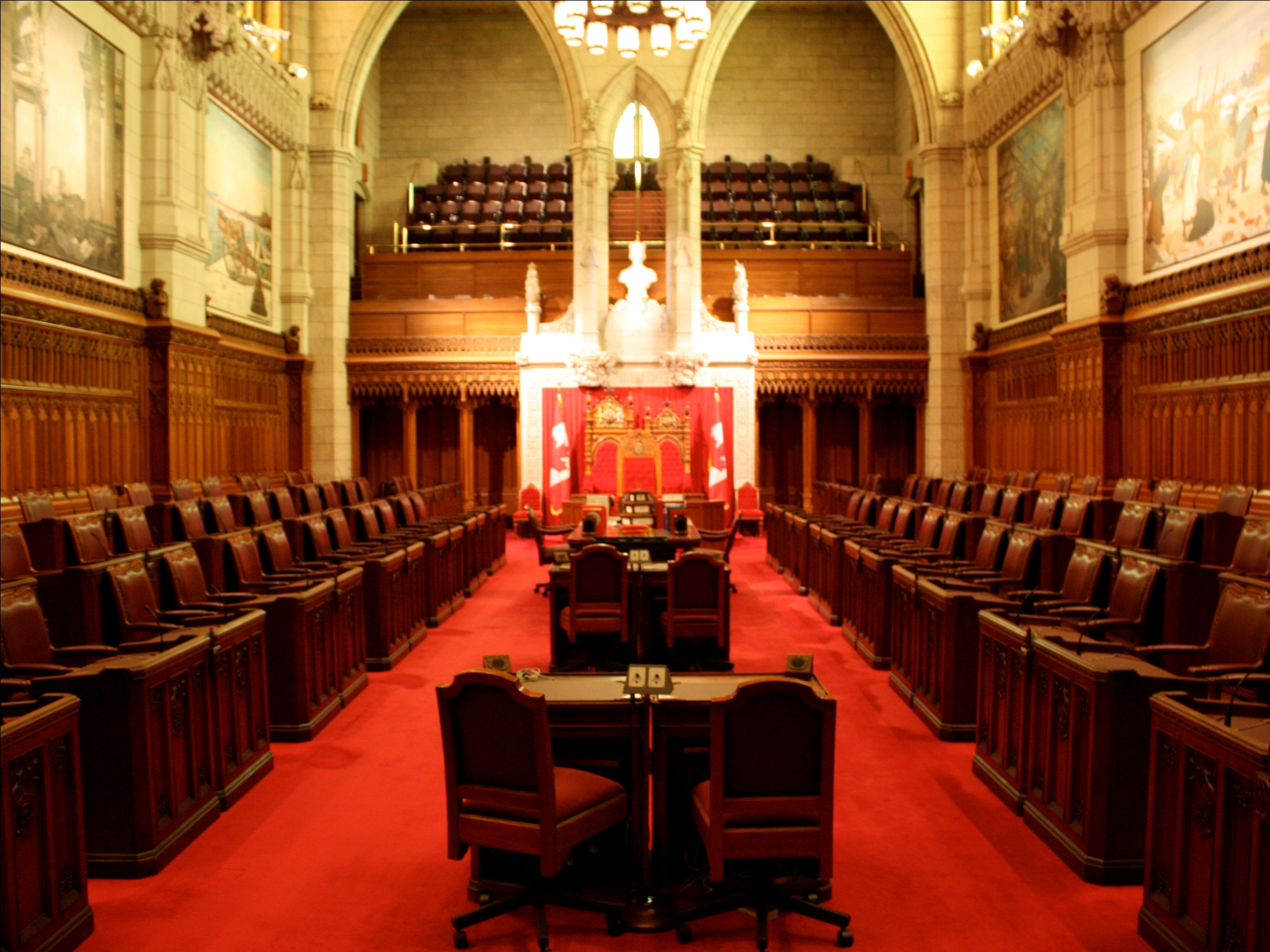 The Senate: The Upper House of Parliament
The Red Chamber
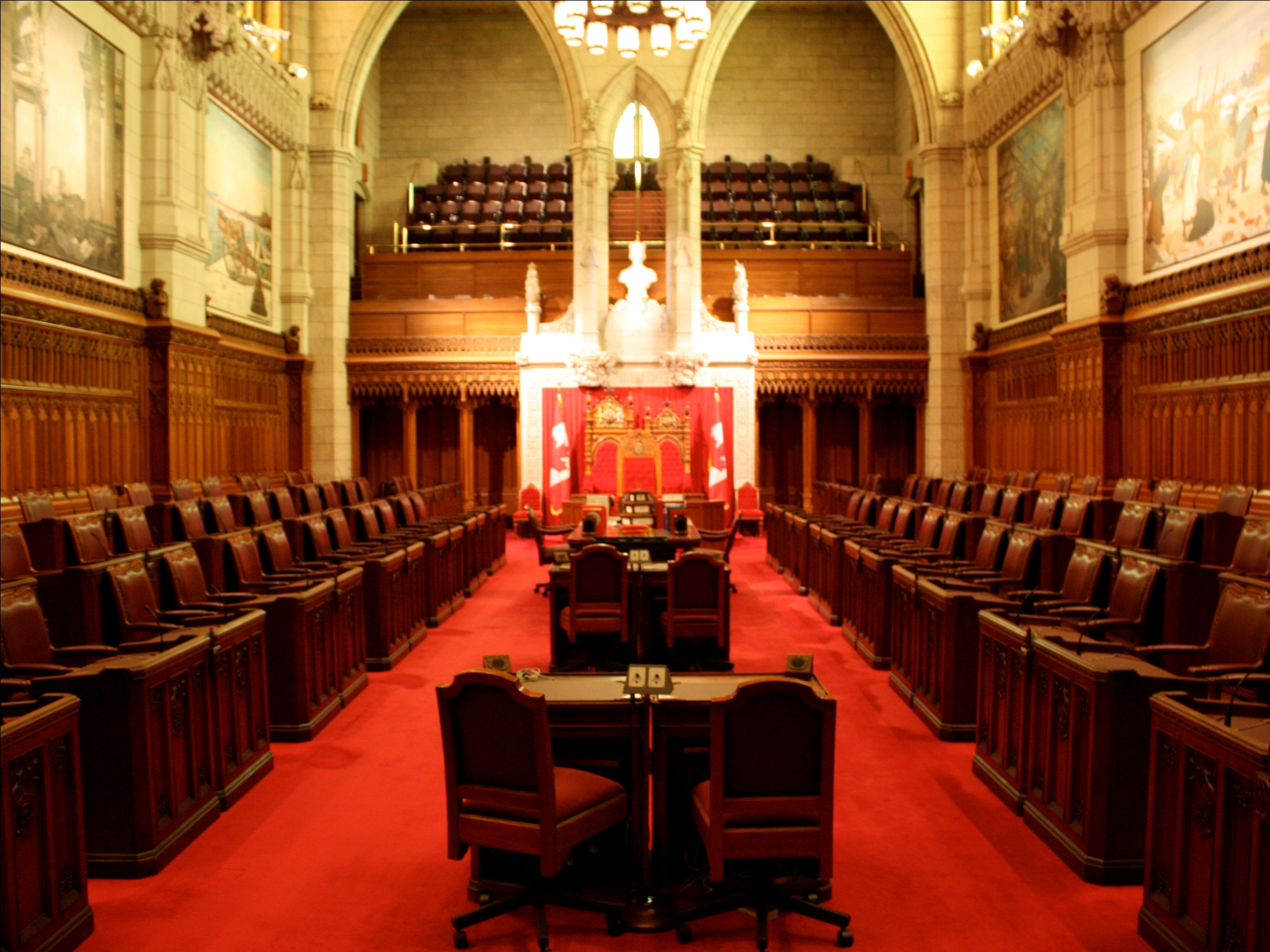 The Senate: The Upper House of Parliament
There are 105 Senators

Senators are Appointed by Prime Minister and serve until age of 75.

Rich and powerful?
Making a Law…
In Canada, both houses of Parliament are needed to pass bills and enact laws.
They also require the cooperation of the Crown.
Making a Law…
The making of laws starts in the Lower House, the House of Commons.
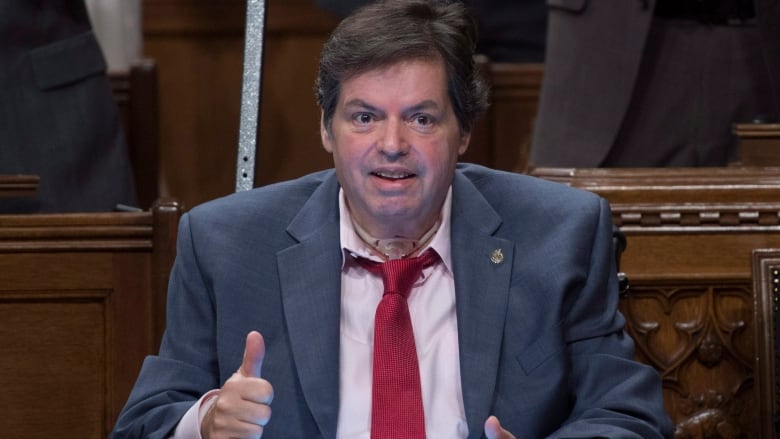 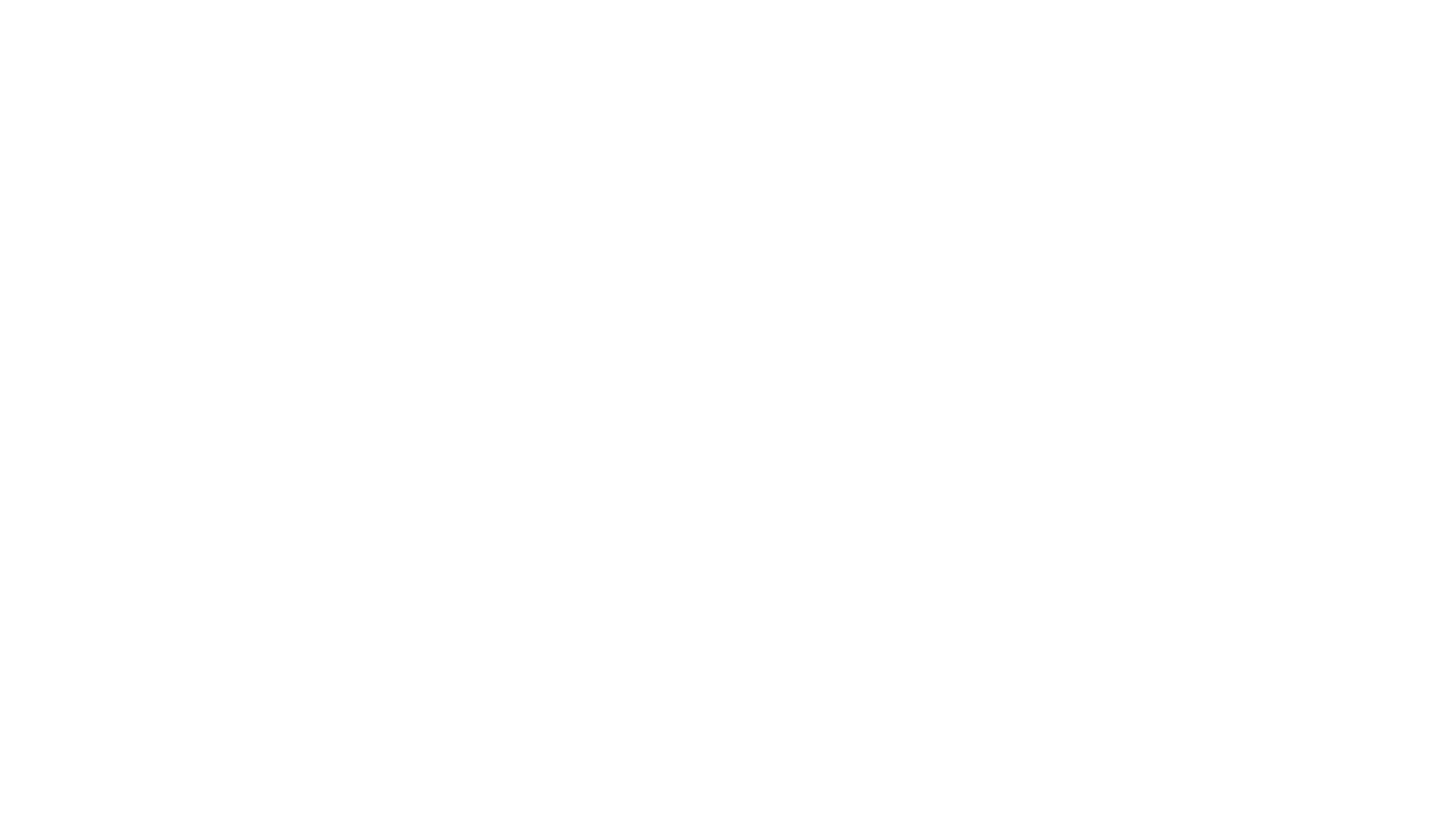 Step 1: Create Bill
A Bill is a proposed law, or a “baby law.”

Usually created by the governing party
[Speaker Notes: Ottawa-Vanier MP Mauril Belanger used a text-to-speech program on his tablet to kick off second reading debate on his private member's bill to make O Canada use gender neutral language. This is Bill C-210]
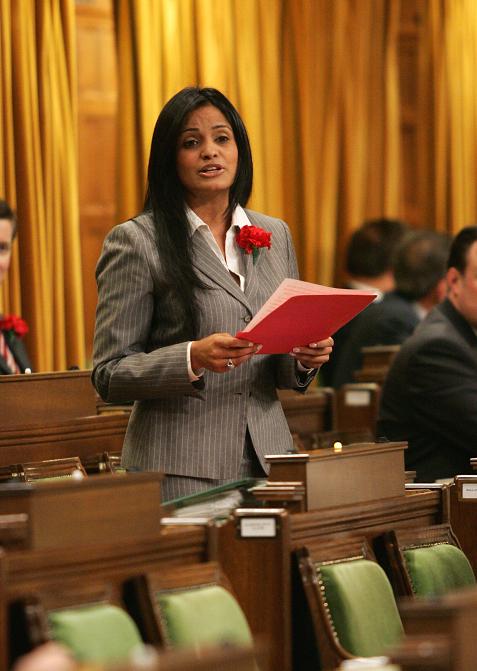 Step 2: First Reading
The Bill is read and printed

No debate yet

MPs Vote

PURPOSE:  Formal Public Notice
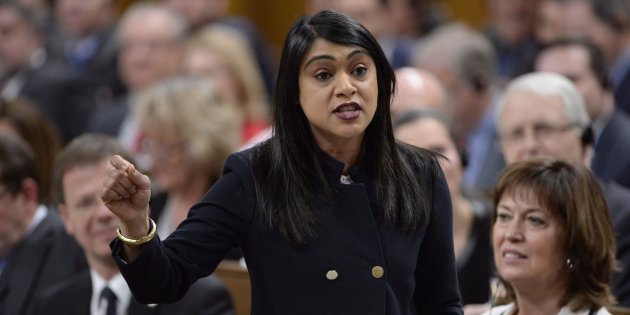 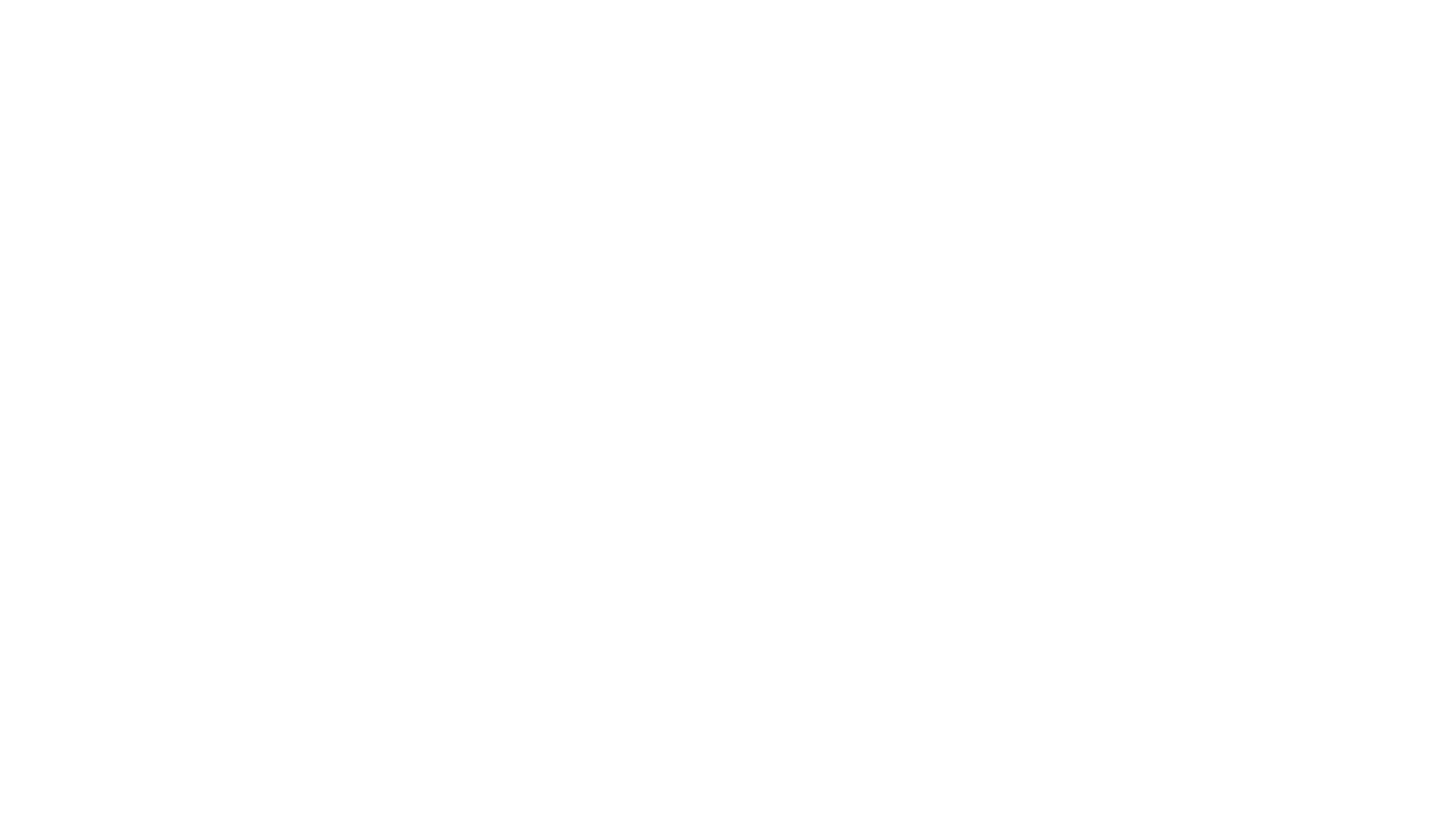 Step 3: Second Reading
MPs debate Bill
Discuss overall ideas
MPs Vote again
PURPOSE:  General Strengths vs. Weakness
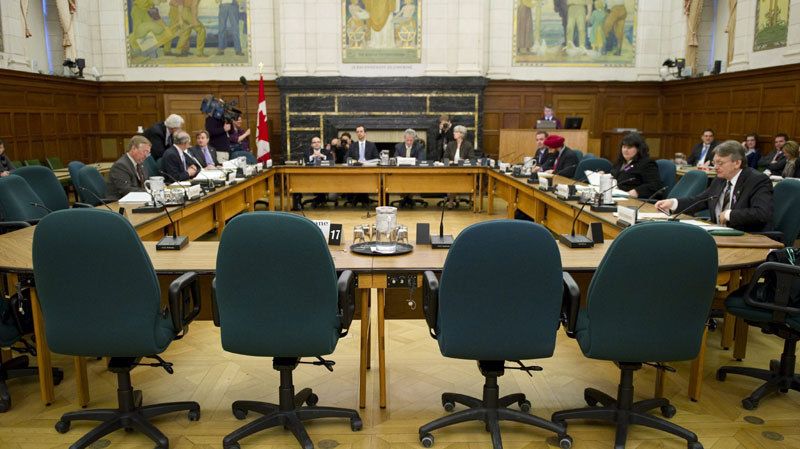 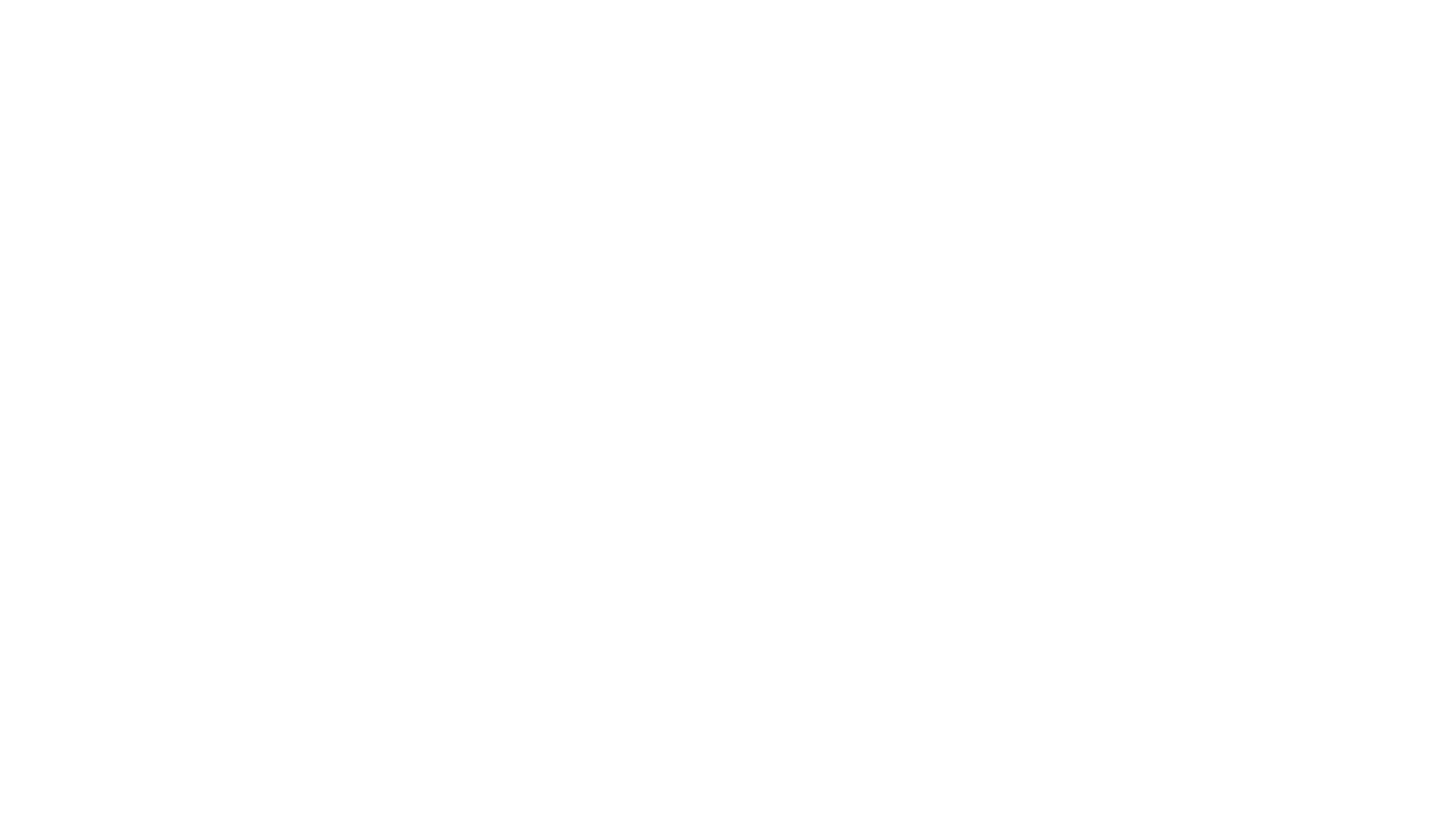 Step 4: Committees
Study / change wording and details
Interview expert witnesses
Vote… again.
PURPOSE:  Fix details
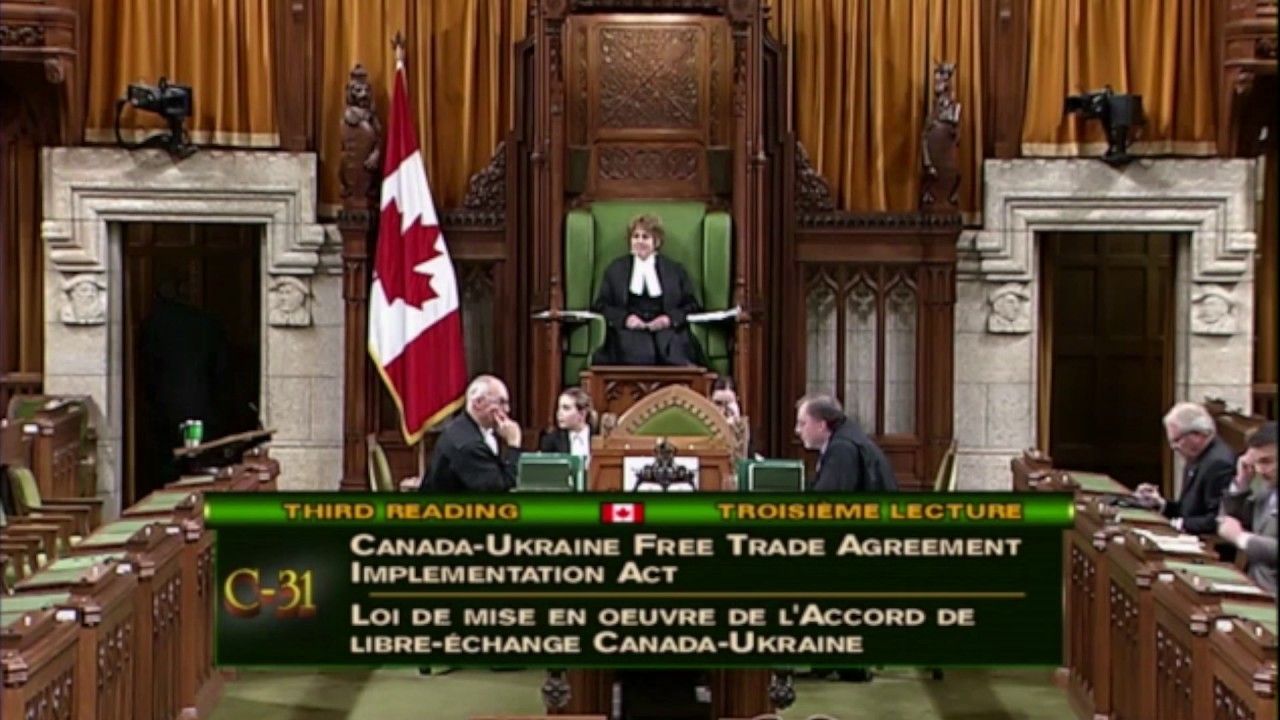 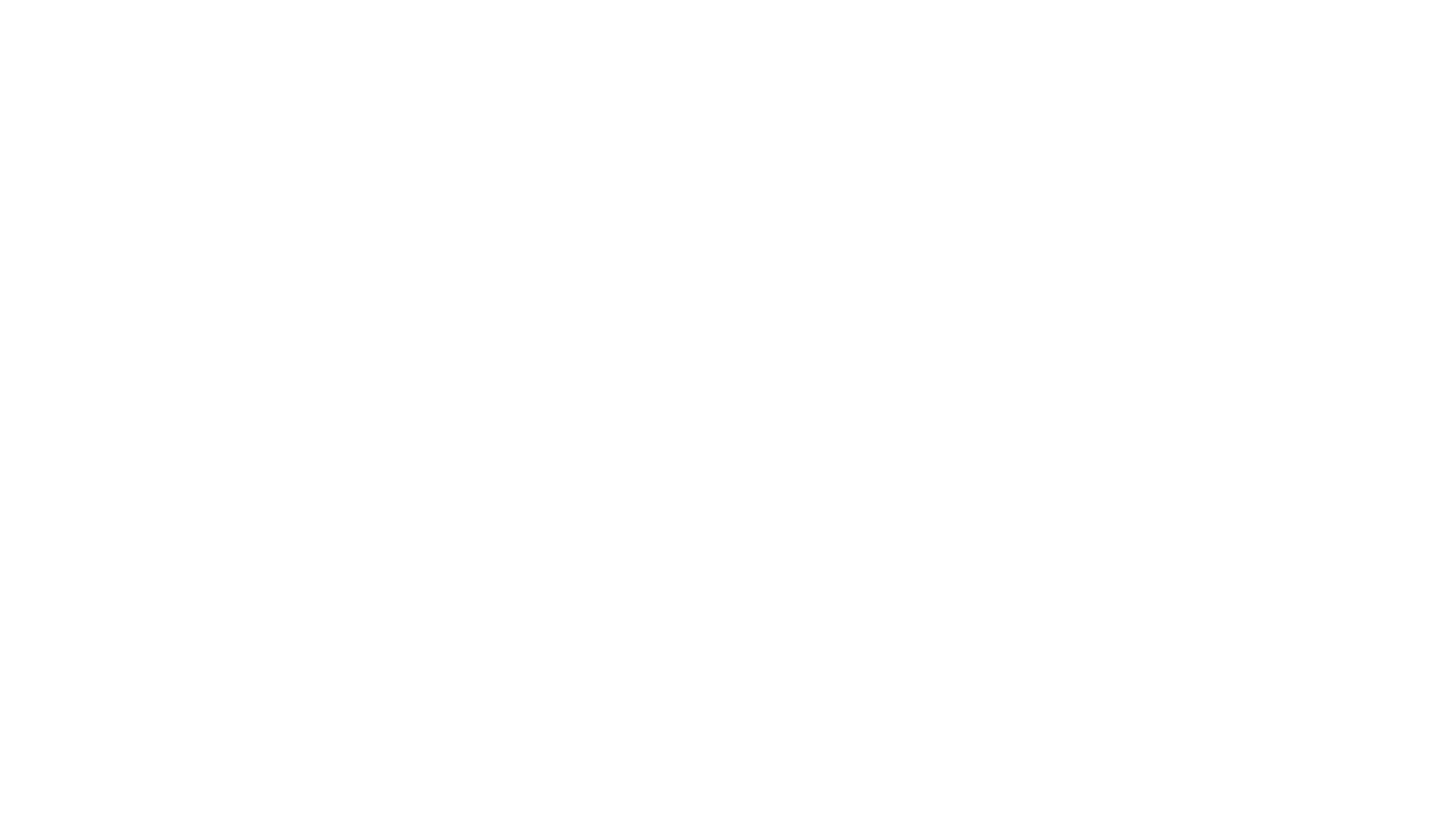 Step 5: Third Reading
Bill read with all changes
Debate final details
Vote one last time.Bill passes or sent back to CommitteePURPOSE:  Discuss final form of bill and send to the Senate
Making a Law…
Royal Assent
The making of laws then continues in the Upper House, the Senate
The Senate
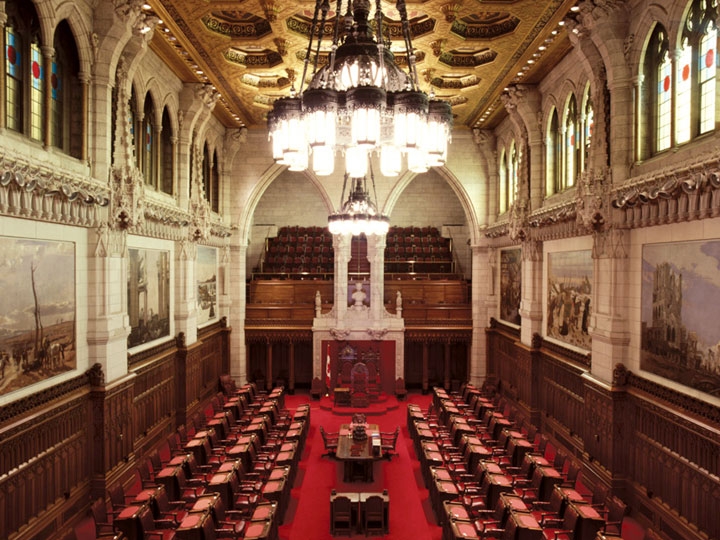 In the senate…
The exact same process happens again

Can send back to Commons if the law is not agreed upon by Senators

If the Senators approve of the law, it can be sent to the Governor General.
Making a Law…
Royal Assent
The making of laws then continues with the Crown as assent is required.
The Senate
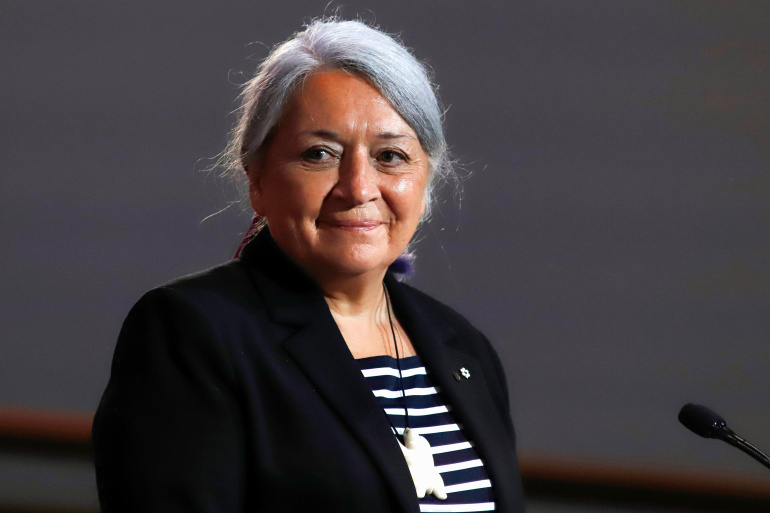 Are we done yet?Or more steps?
Governor General gives Royal Assent (Permission)

Bill now becomes a law

Mary Simon is the current Governor General Designate. On July 6, 2021, Prime Minister Justin Trudeau announced that she would be the next Governor General of Canada.
She is the first Indigenous Canadian to be named as the representative of the Monarch.
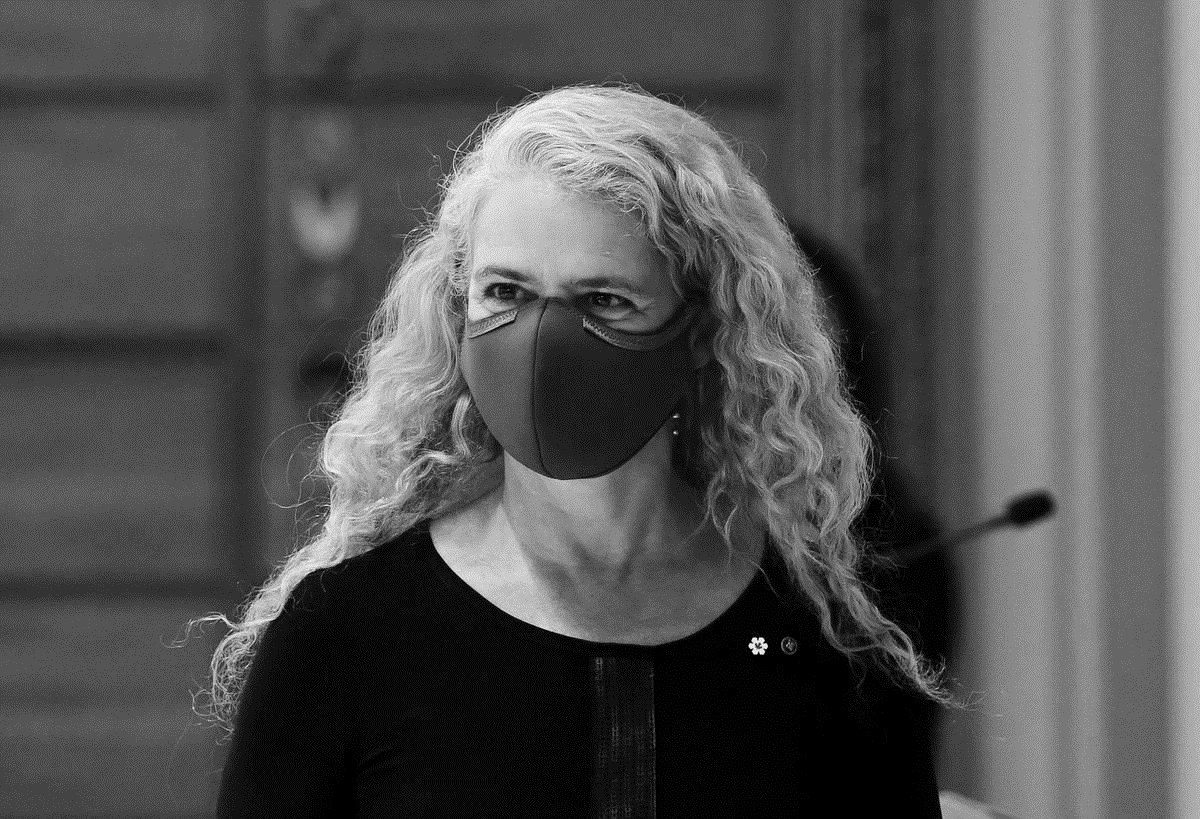 Simon’s announcement followed the troubled tenure of Julie Payette, a former astronaut. 

Payette was forced to resign in disgrace after allegations of misconduct on January 21, 2021.
Payette also courted controversy while addressing flat earther and anti-vaccination theorists.

Many claimed that the Governor General must remain neutral and were concerned that it reflected poorly upon the Crown.
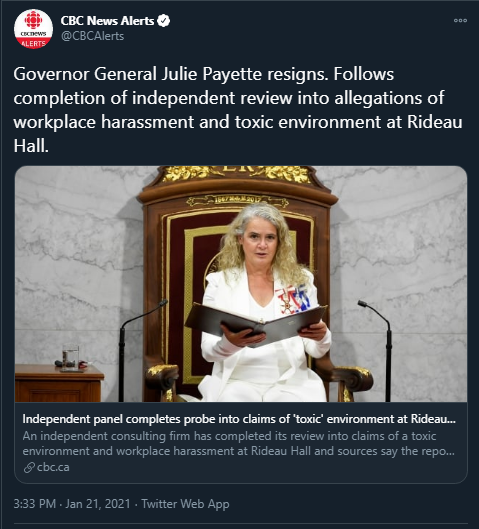 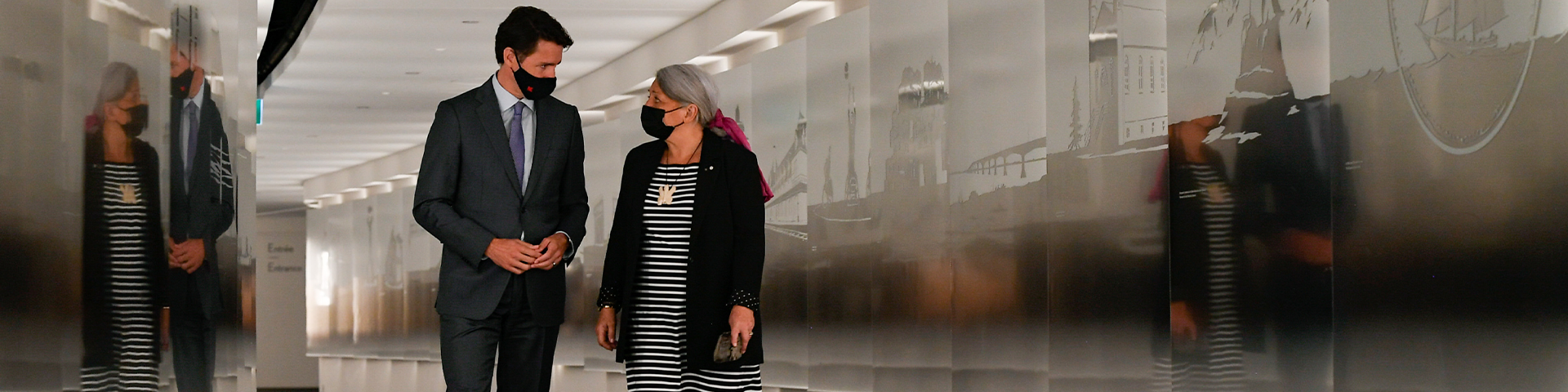 The Role of the Governor General Moving Forward…
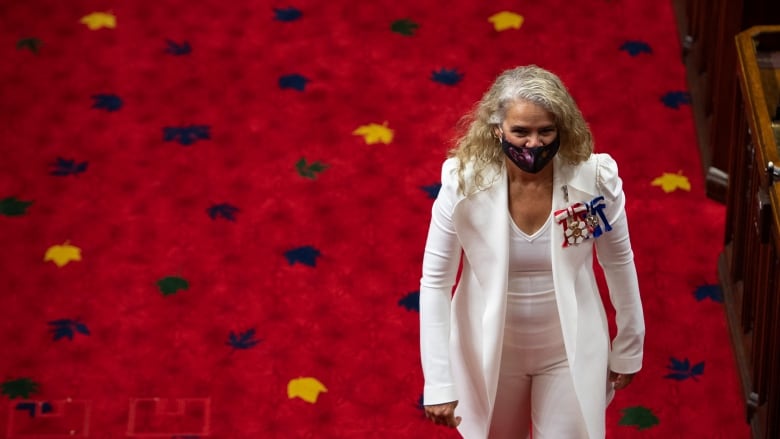 The scandal involving Payette has caused much discussion about the role of the Governor General in the 21st Century.

While still mainly a figurehead, the G.G. is still supposed to be someone to inspire Canadians through Civic Action and leading by example.
Her Excellency, The Right Honourable Mary Simon will be expected to restore dignity to Rideau Hall (The home of The G.G.) in the coming years.